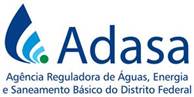 Audiência Pública 04/2020

Módulos do Manual de Revisão Tarifária
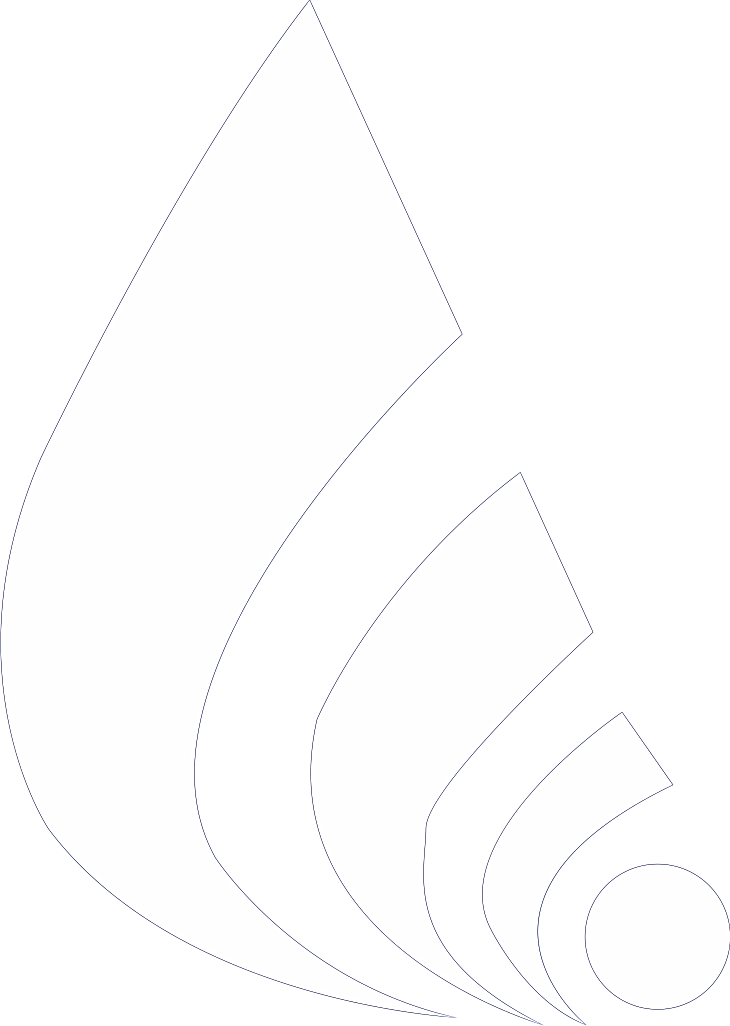 Janeiro de 2021
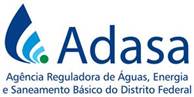 Objetivo
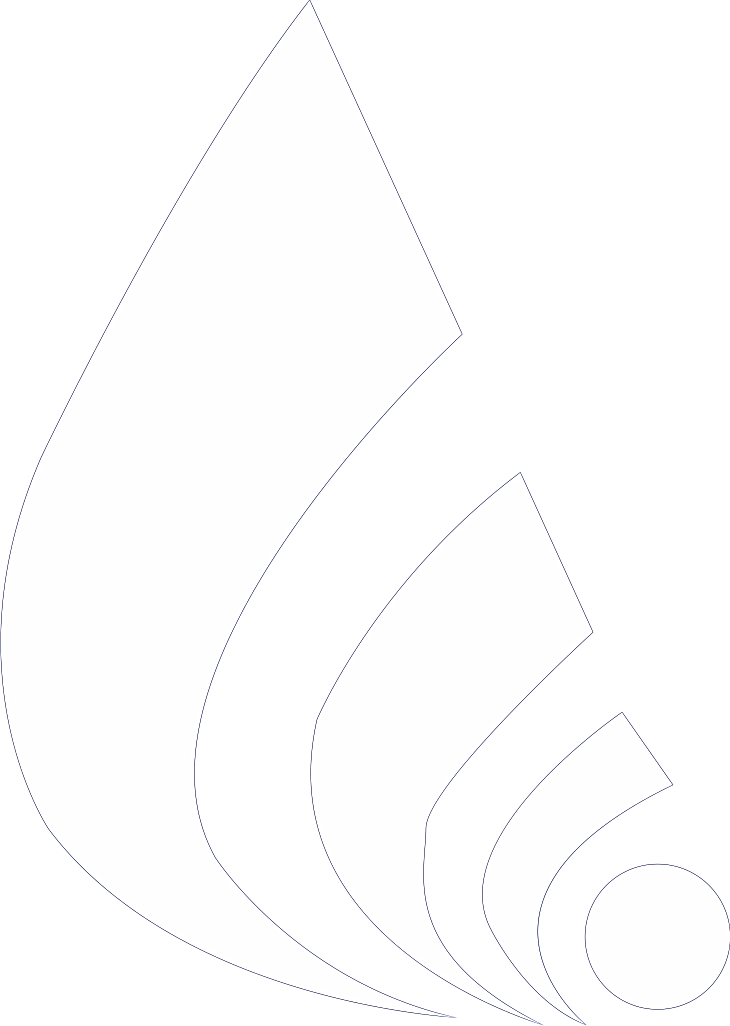 Obter subsídios  e informações  adicionais  referente  à  minuta  de  resolução  que  institui  os  demais  módulos  que completarão  o  Manual  de  Revisão  Tarifária  –  MRT  dos  serviços  públicos  de  abastecimento de água e  esgotamento  sanitário  do  Distrito  Federal.
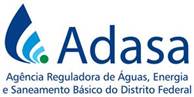 Regras de alteração das tarifas
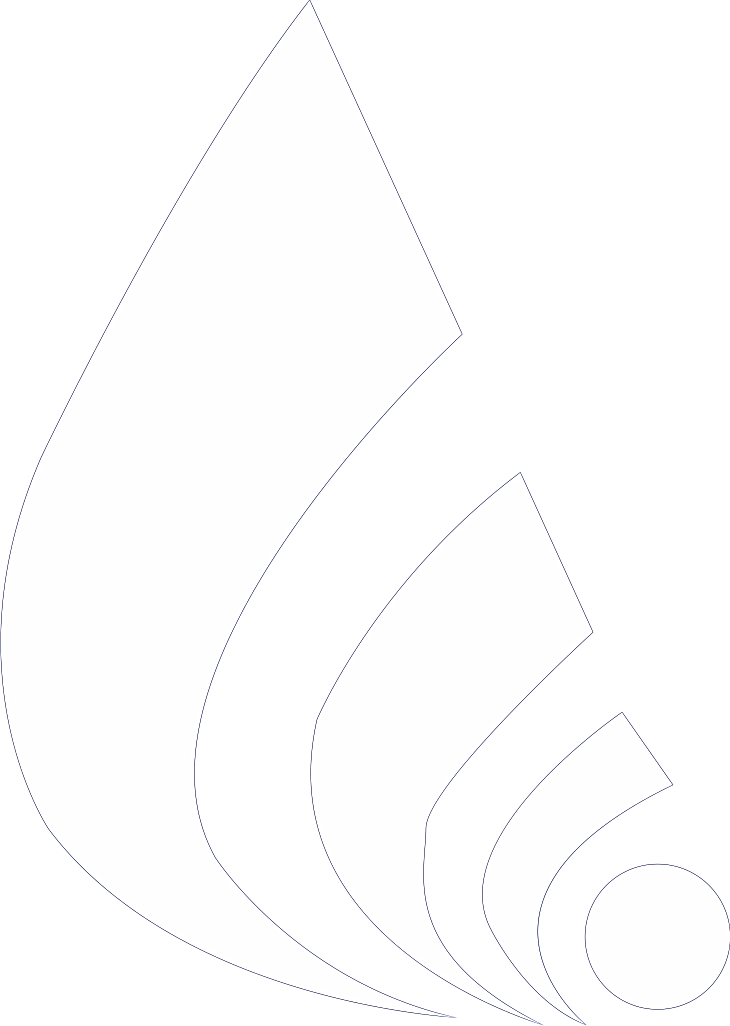 Reajuste Tarifário Anual: corrige a inflação, com base numa cesta de índices que melhor refletem os custos da concessionária;
Revisão Tarifária Periódica : a cada 4 anos;

 Revisão das tarifas de água e esgoto, considerando:
- alterações na estrutura de custos e de mercado;
- os níveis de tarifas de empresas similares no contexto nacional e  internacional;
- os estímulos à eficiência e à modicidade das tarifas.
Revisão Tarifária Extraordinária: em qualquer data, desde que comprovado o desequilíbrio econômico-financeiro do contrato.
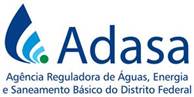 Lei Federal nº 11.445, de 05 de janeiro de 2007
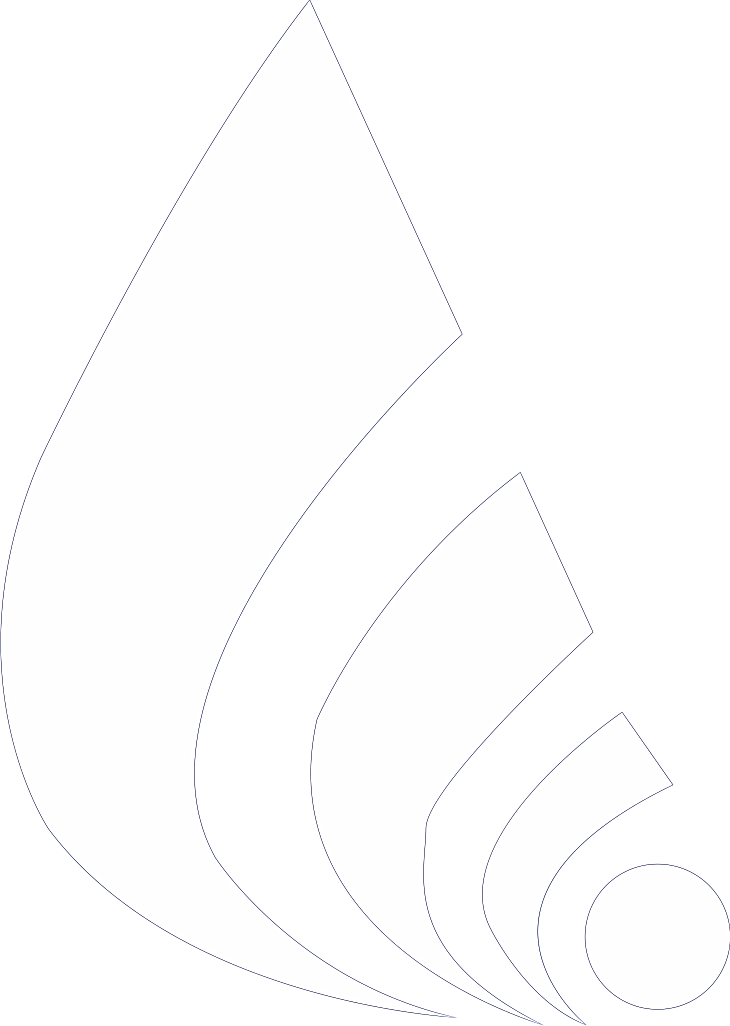 Art. 23. A entidade reguladora, observadas as diretrizes determinadas pela ANA, editará normas relativas às dimensões técnica, econômica e social de prestação dos serviços públicos de saneamento básico, que abrangerão, pelo menos, os seguintes aspectos: (Redação pela Lei nº 14.026, de 2020)
(...)
IV - regime, estrutura e níveis tarifários, bem como os procedimentos e prazos de sua fixação, reajuste e revisão;
(...)
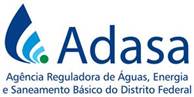 Lei Federal nº 11.445, de 05 de janeiro de 2007
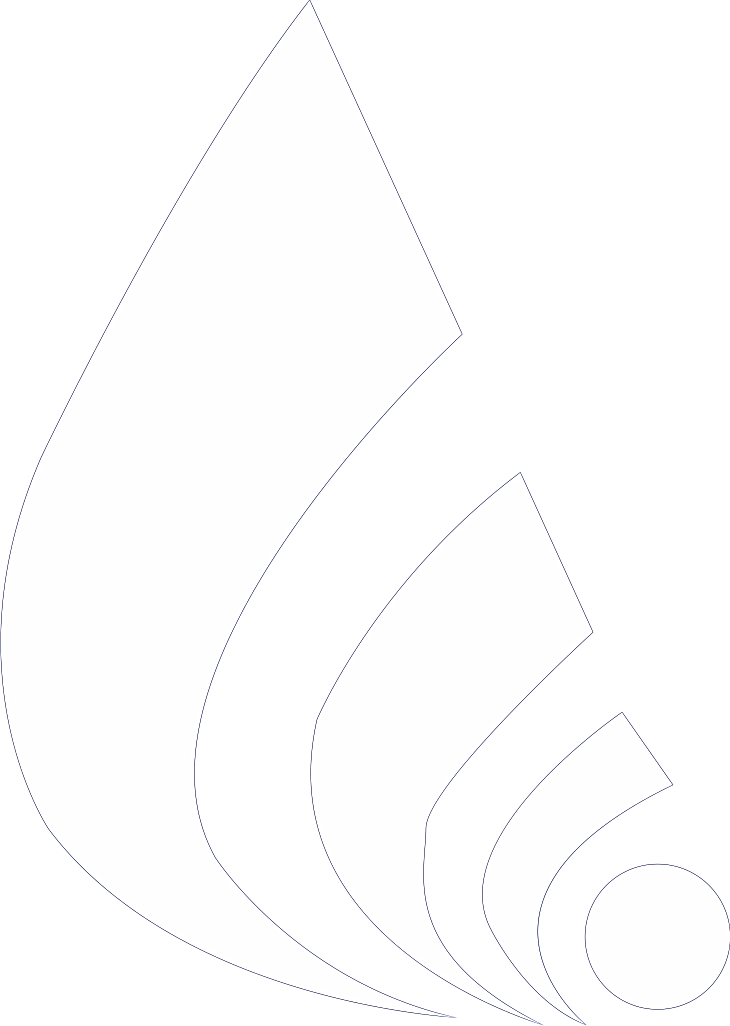 Art. 38.  As revisões tarifárias compreenderão a reavaliação das condições da prestação dos serviços e das tarifas praticadas e poderão ser:
I - periódicas, objetivando a distribuição dos ganhos de produtividade com os usuários e a reavaliação das condições de mercado;
(...)

§ 2º  Poderão ser estabelecidos mecanismos tarifários de indução à eficiência, inclusive fatores de produtividade, assim como de antecipação de metas de expansão e qualidade dos serviços.
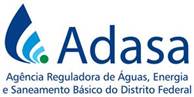 Lei Distrital nº 4.285, de 26 de dezembro de 2008
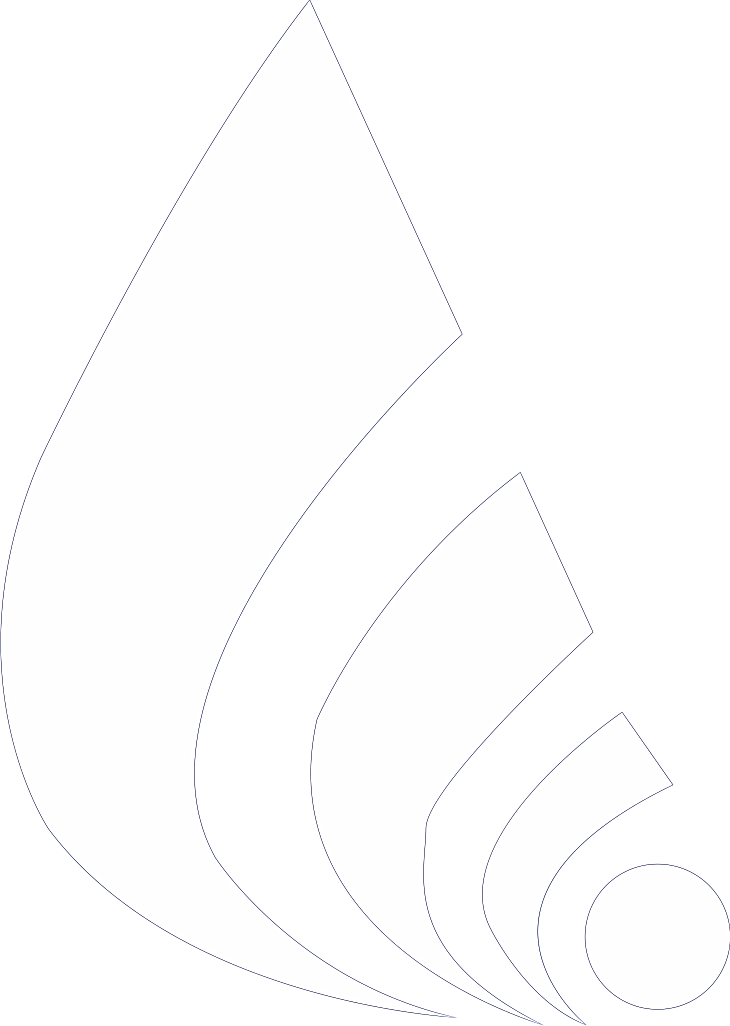 Art. 6º A ADASA terá como objetivos fundamentais:
II – estimular a eficiência econômica dos serviços e assegurar a modicidade tarifária para os usuários ou consumidores, com equidade social;
III – buscar a universalização, a sustentabilidade técnico-econômica dos serviços e sua continuidade;
Art. 7º Compete à ADASA:
XI – regulamentar, fixar e fiscalizar as tarifas dos serviços públicos regulados, bem como oferecer propostas e contribuições sobre pedidos de fixação, revisão ou reajuste de tarifas dos serviços públicos de competência que lhe tenham sido delegados;
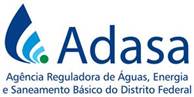 Lei Distrital nº 4.285, de 26 de dezembro de 2008
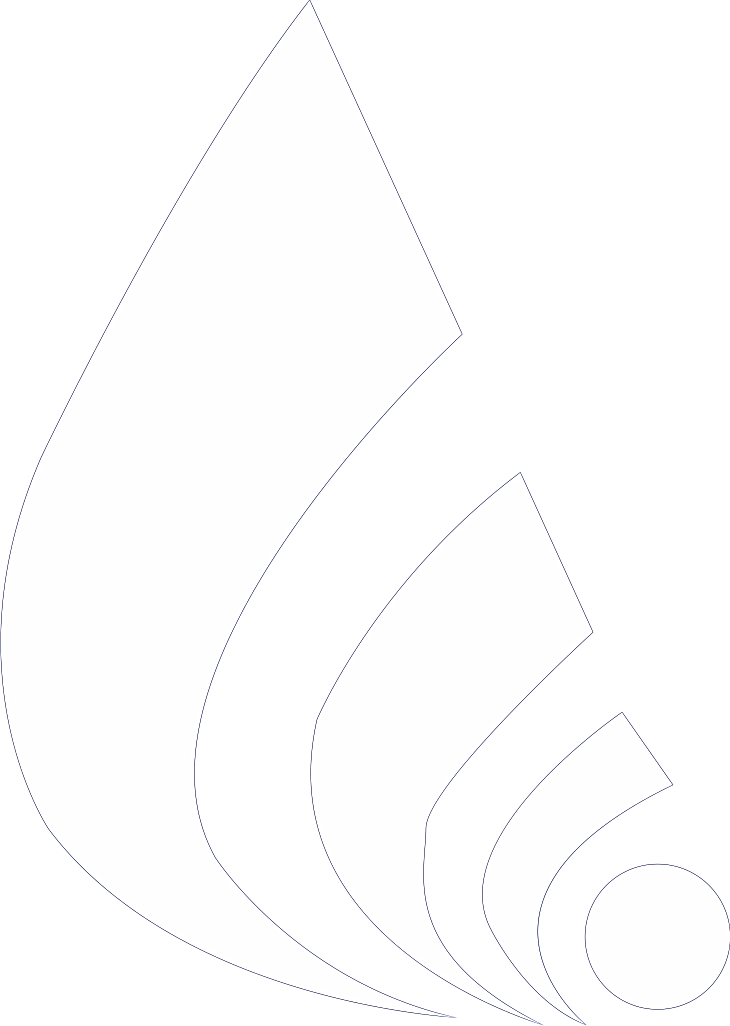 Art. 58. Os reajustes e revisões das tarifas serão autorizados mediante resolução da ADASA, precedida por audiência pública, em conformidade com o estabelecido no contrato de concessão, observando-se, em todos os casos, a publicidade dos novos valores.
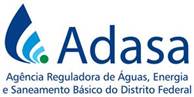 Lei Distrital nº 4.285, de 26 de dezembro de 2008
Art. 59. Os critérios de fixação, reajuste e revisão das tarifas dos serviços de abastecimento de água e esgotamento sanitário serão definidos com fundamento nos seguintes princípios específicos:
I – cobertura dos custos eficientes dos serviços, assegurados os padrões de qualidade, a manutenção, a reposição, a expansão dos sistemas e sua sustentação financeira;
II – equilíbrio econômico-financeiro do contrato e a justa remuneração do capital empregado na prestação do serviço;
III – pagamento dos custos de adequada remuneração dos recursos humanos eficientemente empregados na prestação do serviço;
IV – pagamento de valor mensal dos encargos à entidade reguladora competente, nos termos das normas legais e regulamentares;
V – melhoria contínua das condições de prestação dos serviços, incluindo a utilização de tecnologias modernas e produtivas;
VI – eficiência econômica e financeira, modicidade e isonomia das tarifas.
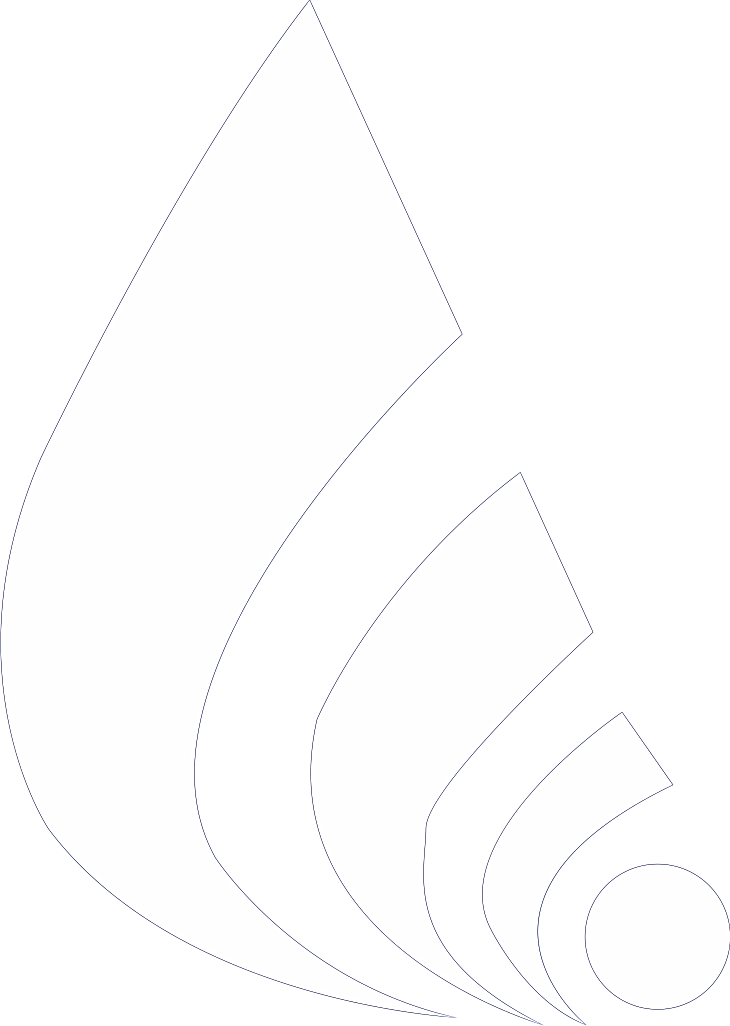 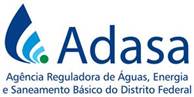 Principais alterações
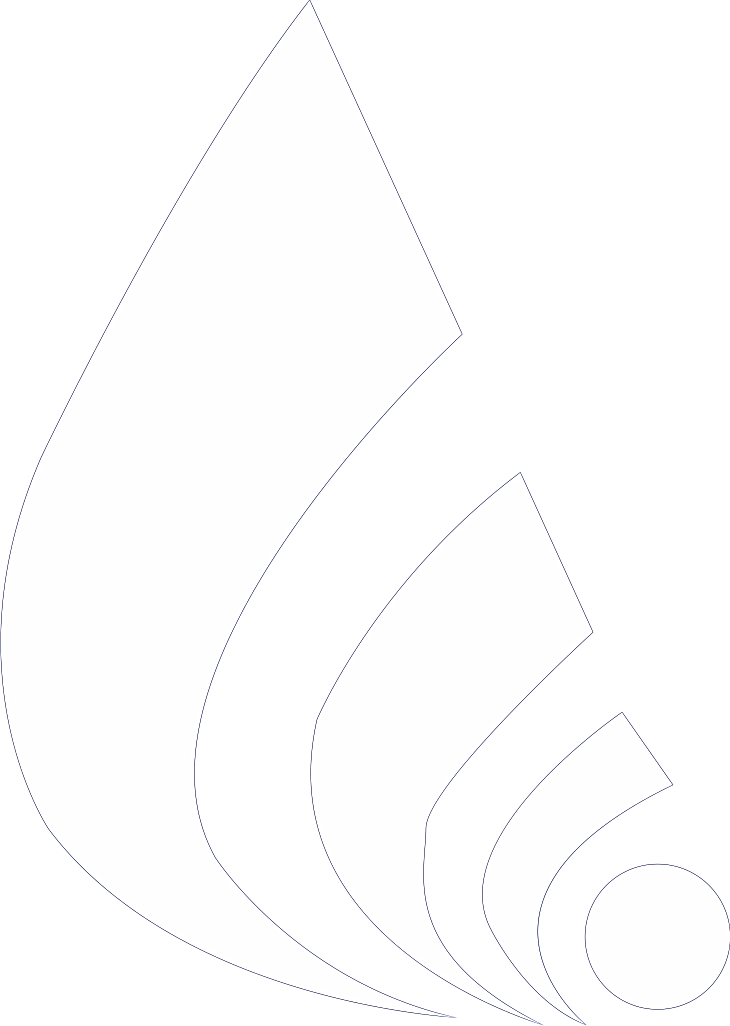 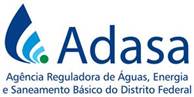 Principais alterações
Pagamentos por serviços ambientais (PSA);
Pesquisa, Desenvolvimento e Inovação (PDI);
Eficiência Energética;
Riscos da prestação dos serviços;
Outros serviços cobráveis.
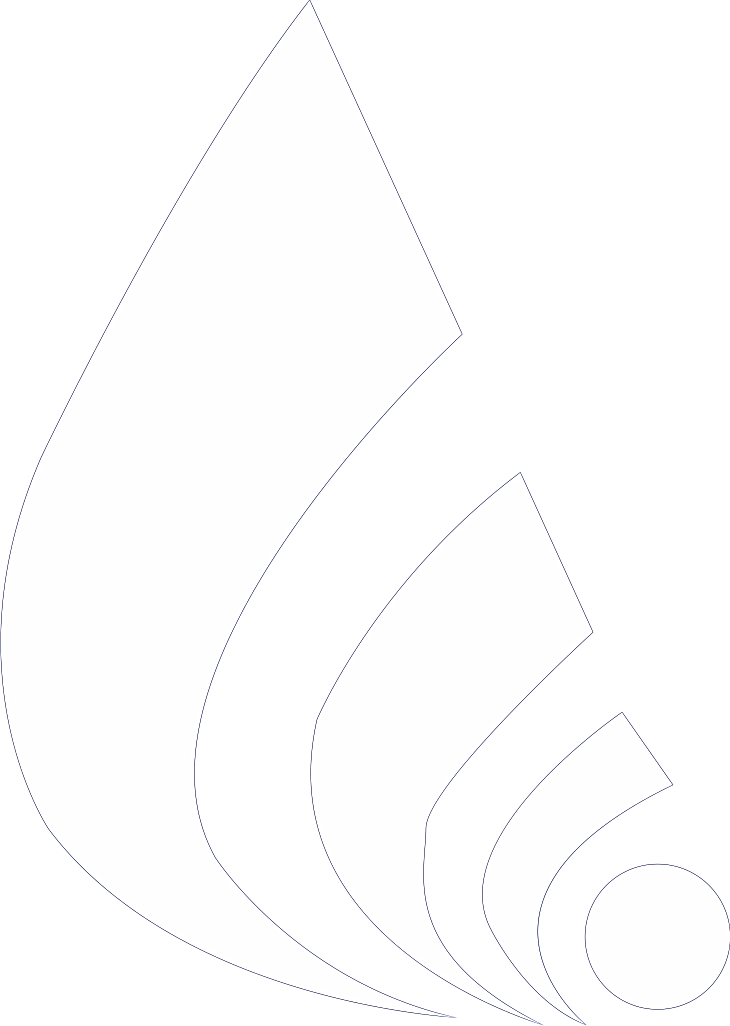 Tipos de Regulação
Regulação pelo custo do serviço;

Todos os custos são repassados aos consumidores;
Não há incentivo ao aumento da eficiência.

Regulação por incentivos

Há incentivo ao aumento da eficiência.
Custos eficientes são considerados na tarifa.
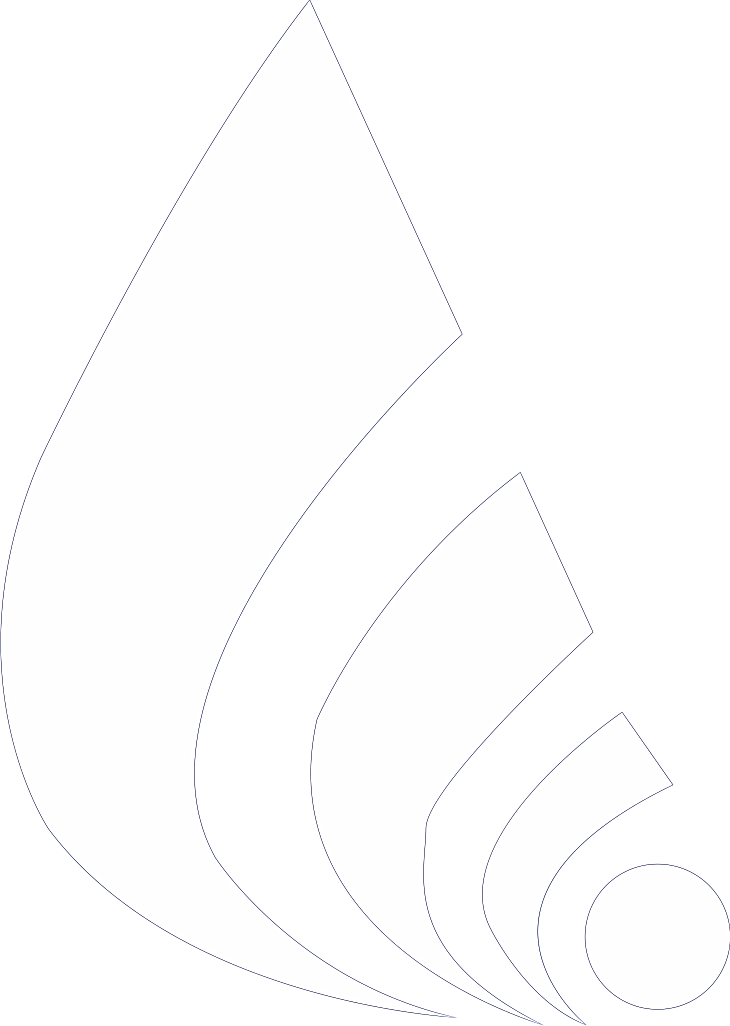 Composição da tarifa
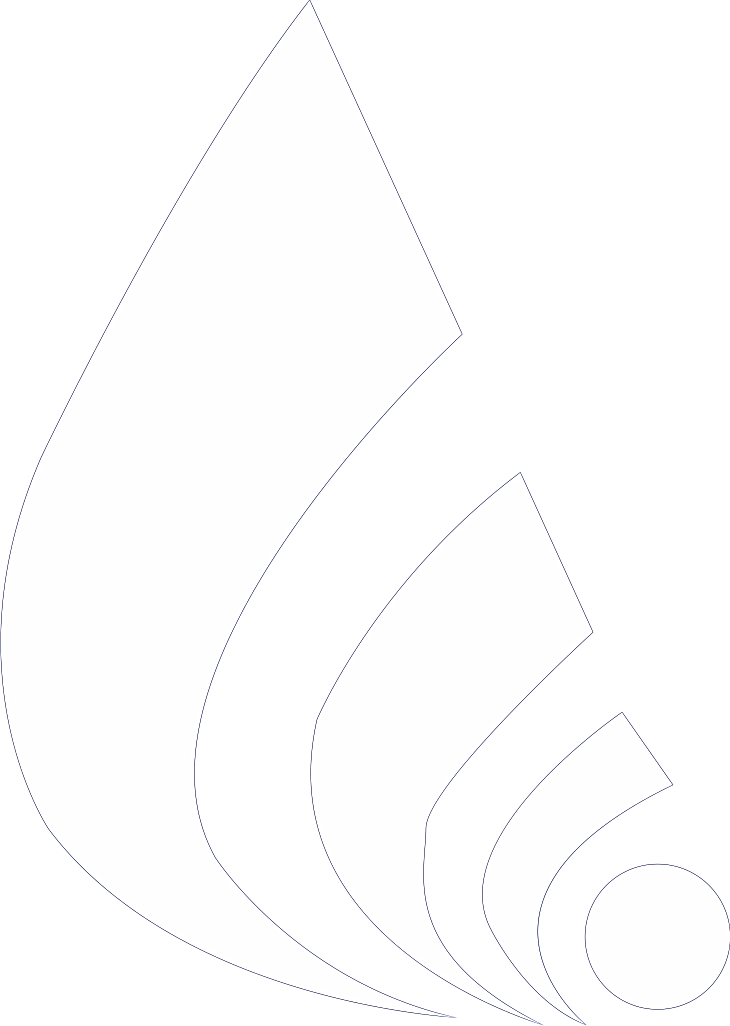 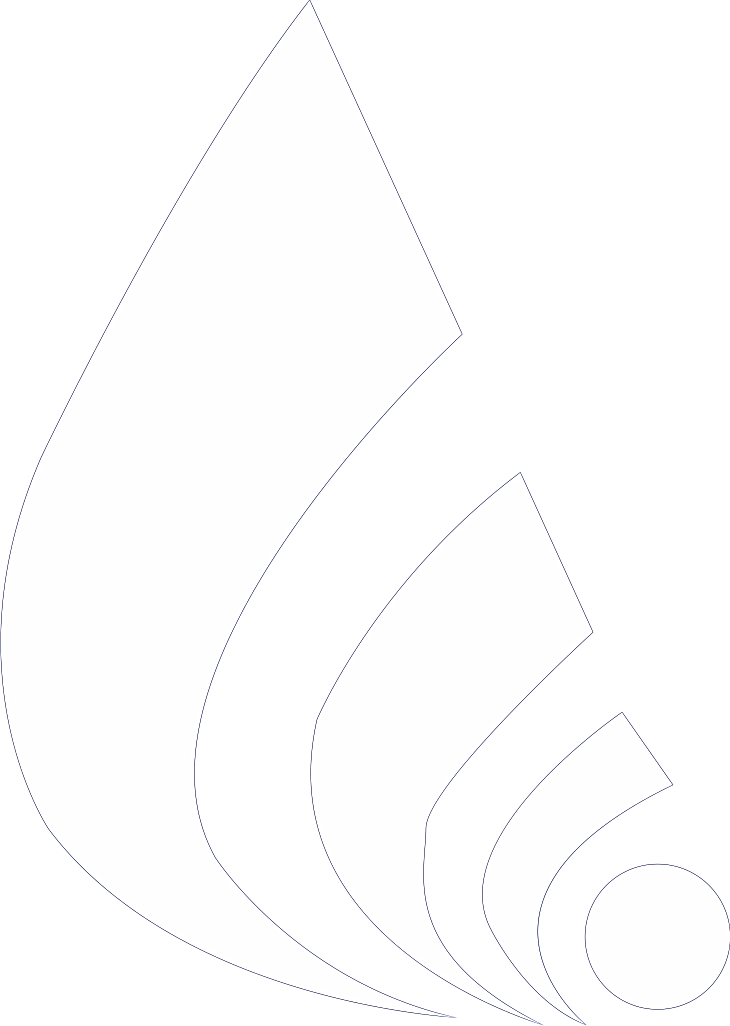 Módulos do Manual de Revisão Tarifária
Módulos
Módulo 1 – Base de Ativos Regulatória (BAR)
Módulo 2 - Estrutura de CapitalMódulo 3 - Custo de CapitalMódulo 4 - Remuneração AdequadaMódulo 5 - Outras ReceitasMódulo 6 - Custos OperacionaisMódulo 7 - Fator XMódulo 8 - Receitas IrrecuperáveisMódulo 9 - MercadoMódulo 10 - Riscos da Prestação de ServiçosMódulo 11 - PDIMódulo 12 - Eficiência EnergéticaMódulo 13 - Outros Serviços CobraveisMódulo 14 - PSAMódulo 15 - Reposicionamento Tarifário
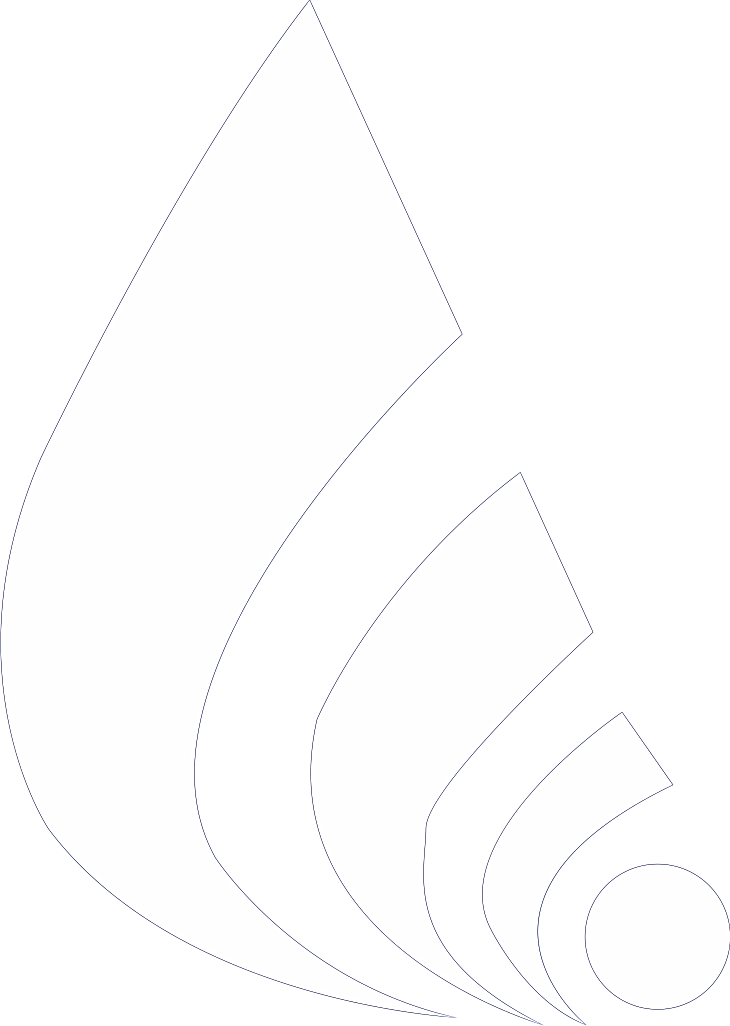 Base de Ativos Regulatória (BAR)
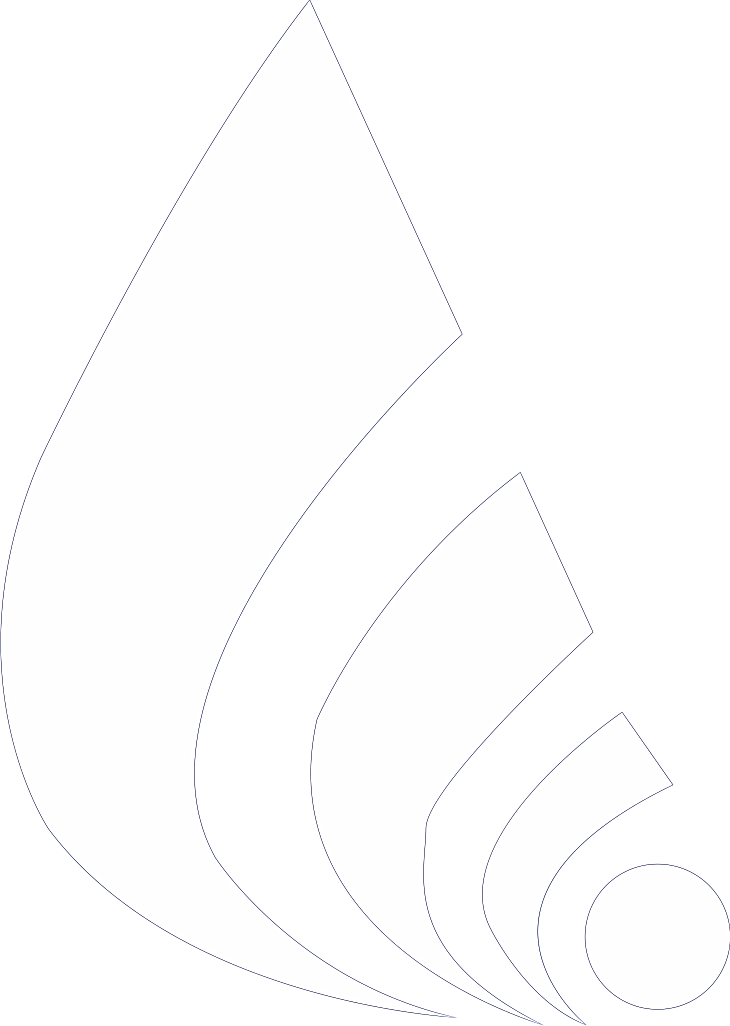 A BAR é formada por todos os bens utilizados na prestação dos serviços:

Redes de água e esgoto;
Estações de tratamento de água e esgoto;
Máquinas e equipamentos, etc.



Módulo com metodologia para levantamento da BAR foi aprovado em janeiro de 2018.
Custo de Capital
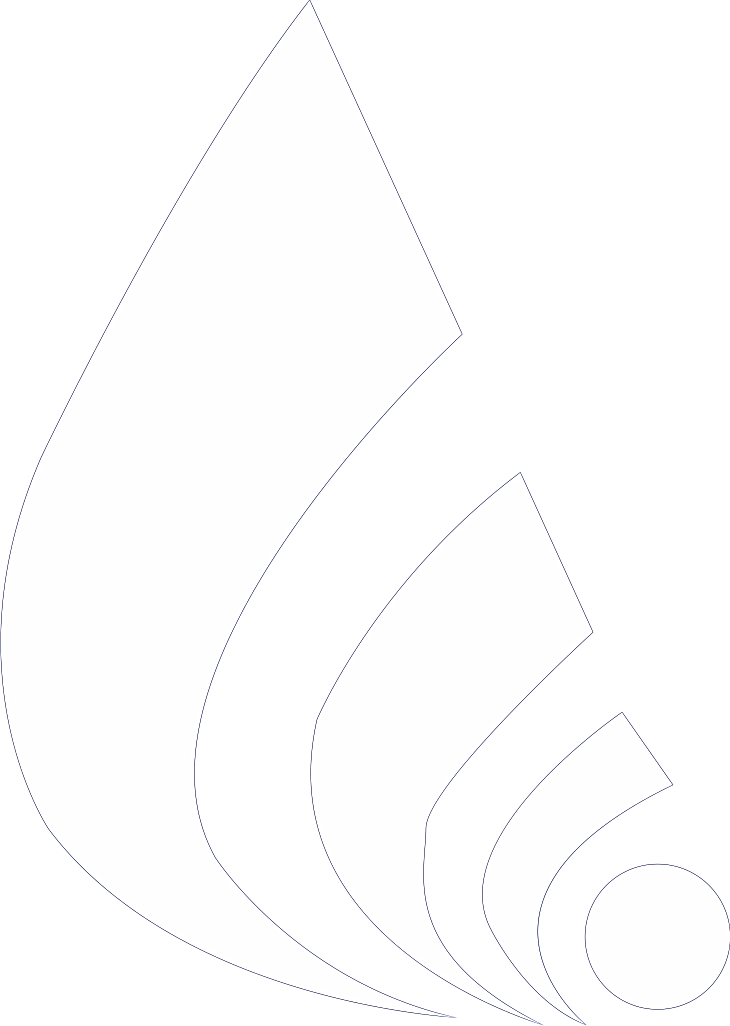 É uma taxa percentual que representa a remuneração do capital investido na prestação dos serviços;


Dividido em:

Custo do Capital Próprio (investido pelos acionistas); e

Custo do Capital de Terceiros (empréstimos);


Não considera o desejado pelo prestador, mas uma remuneração considerada adequada para o risco do negócio.
Custo de Capital
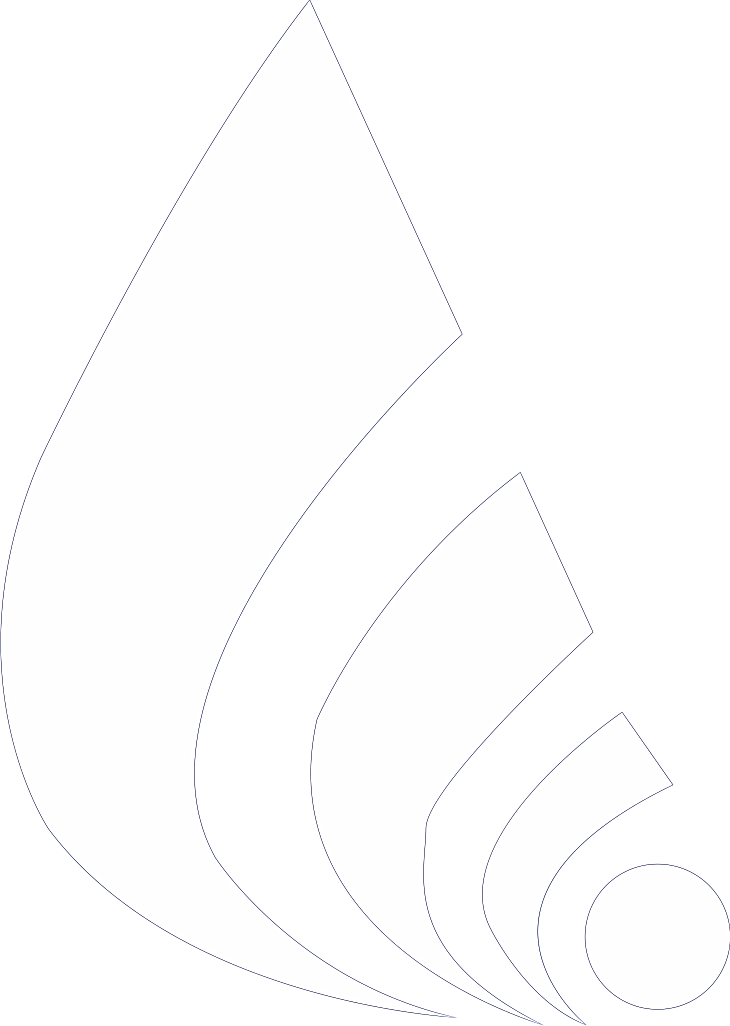 Custo do Capital Próprio considera:

Taxa livre de risco (20 anos);
Prêmio de mercado (20 anos);
Prêmio de risco de empresas de saneamento (20 anos);
Risco-país (15 anos);


Custo do Capital de Terceiros considera:
Taxa de Juros de Longo Prazo (20 anos).
Estrutura de Capital
Representa a proporção considerada mais eficiente entre:

Capital próprio (investimento dos acionistas); e

Capital de terceiros (empréstimos);


O regulador busca definir a estrutura mais eficiente para a concessionária, porque:

O capital próprio tende a ser mais caro:

Muita dívida pode aumentar o risco do negócio.


Baseada numa amostra de empresas comparáveis, nacionais e internacionais.
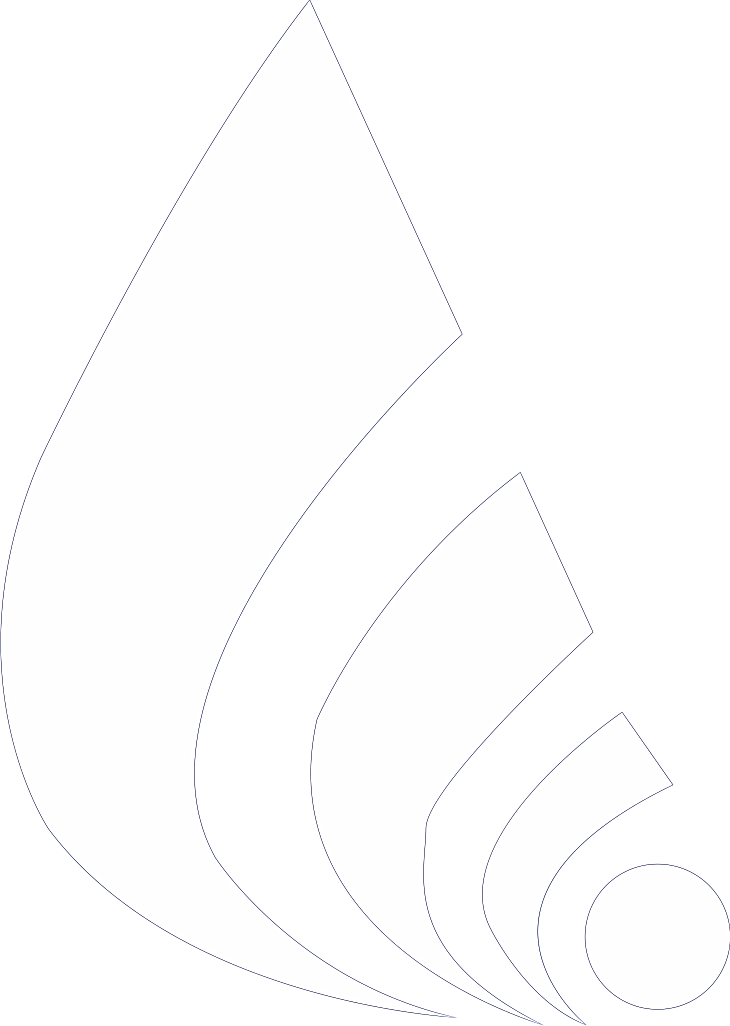 Remuneração adequada
É a remuneração dos bens (ativos) usados na prestação do serviço:

É composta por:

Recomposição dos investimentos 

Base de Ativos Regulatória;

Remuneração dos investimentos:

Base de Ativos Regulatória;

Remuneração dos ativos de almoxarifado.
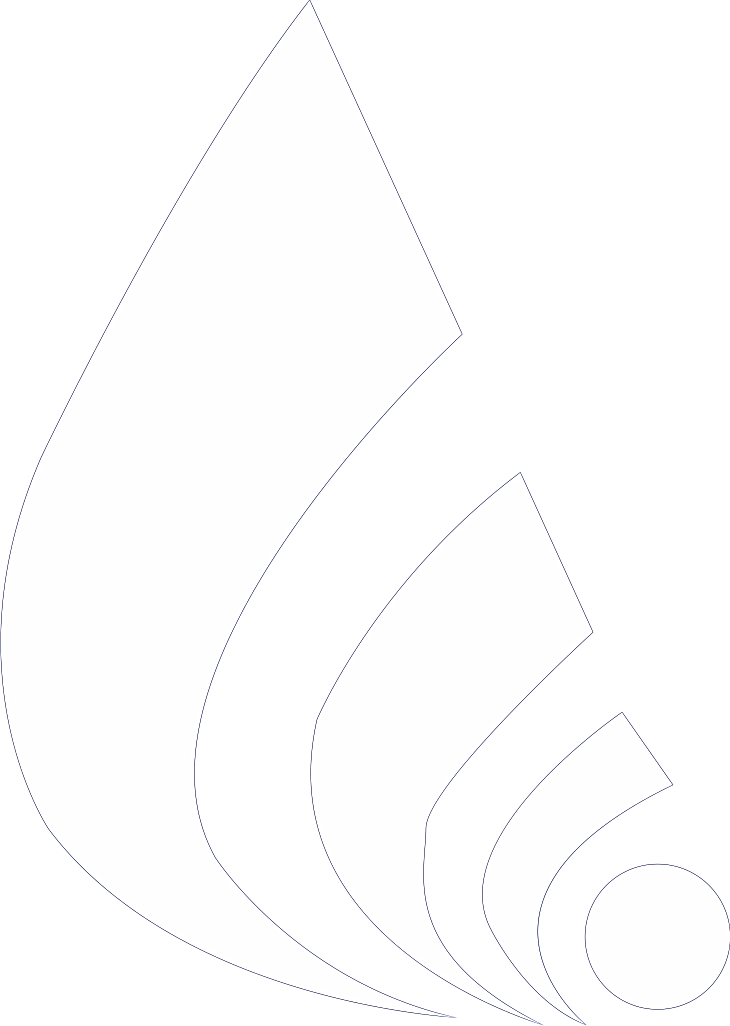 Remuneração adequada
A remuneração dos investimentos é calculada da seguinte forma:
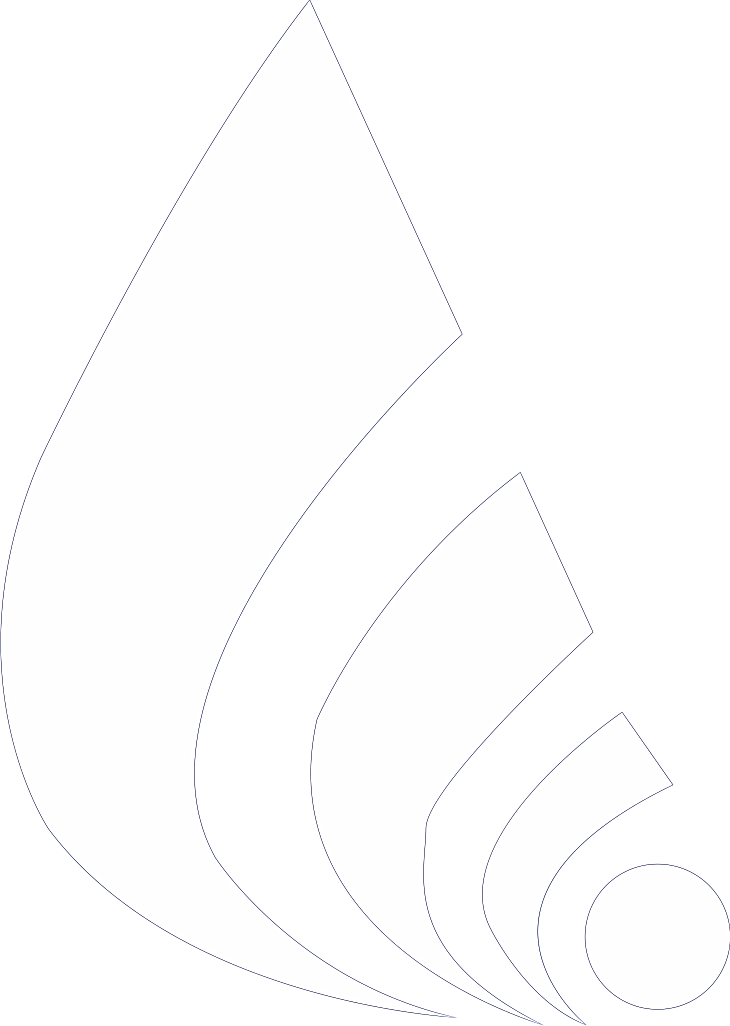 Custos Operacionais Eficientes
São considerados os custos operacionais reais da Caesb, com ajustes:
Serviços de terceiros;
Materiais;
Depreciação;
Impostos e taxas;
Gastos com pessoal:

Aplicação de redução de 42% nas despesas de pessoal da atividade meio, por comparação com a Empresa de Referência atualizada.
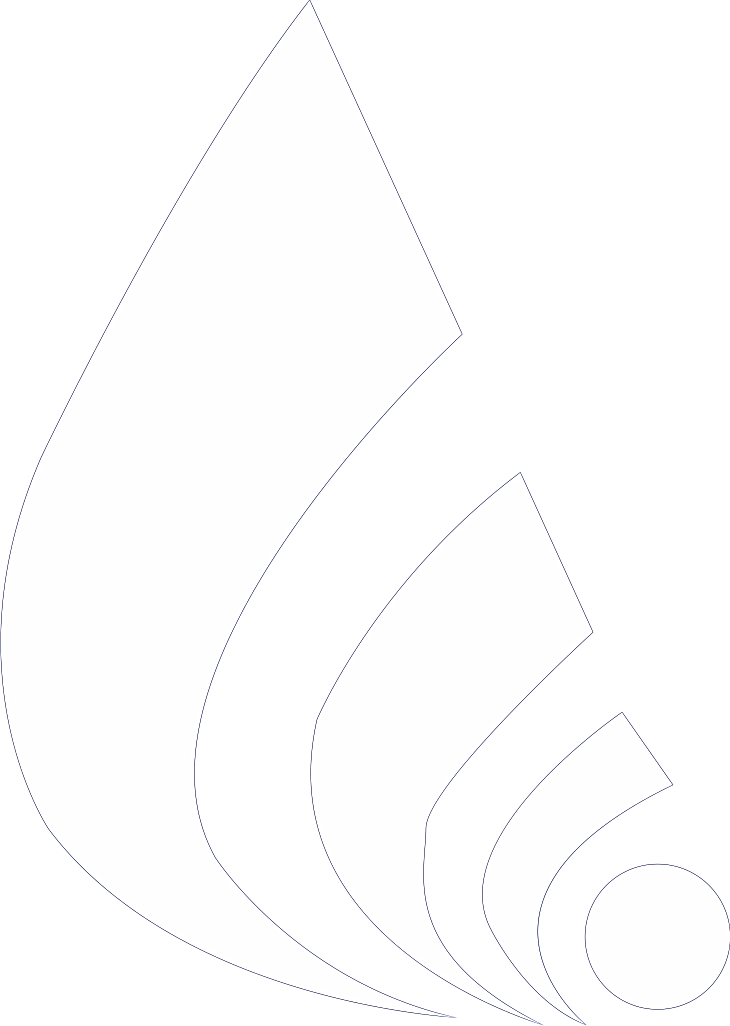 Fator X
É um  fator que diminui a tarifa, por meio da redução dos reajustes anuais.

Compartilha os ganhos de produtividade com os usuários.
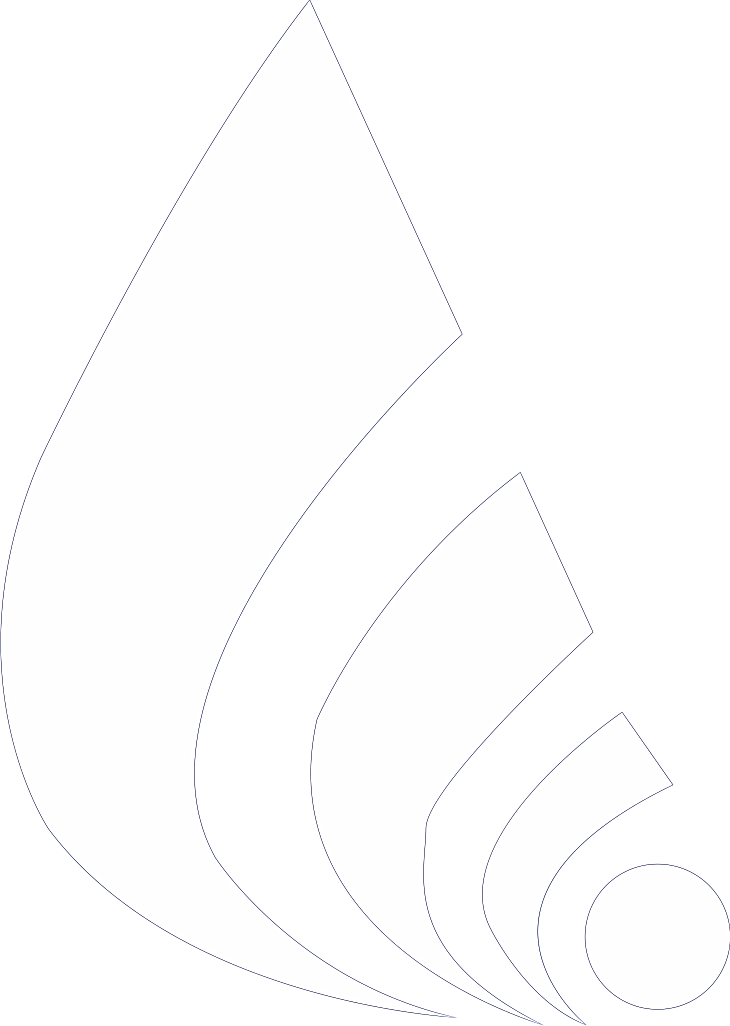 Ganho de Eficiência
GERENCIÁVEL
NG
NG
NG
NG
NG
NG
NG
NG
Ano           1               2               3               4               5               6               7               8

NG = Custos Não-Gerenciáveis
Fator X
O Fator X é aplicado anualmente, reduzindo o Reajuste Tarifário, por exemplo:

Índice de Reajuste dos custos gerenciáveis (cesta de índices de inflação): 5%

Fator X: 1%

Reajuste Tarifário Anual:

		
IRT (%) = 5% - 1% = 4%
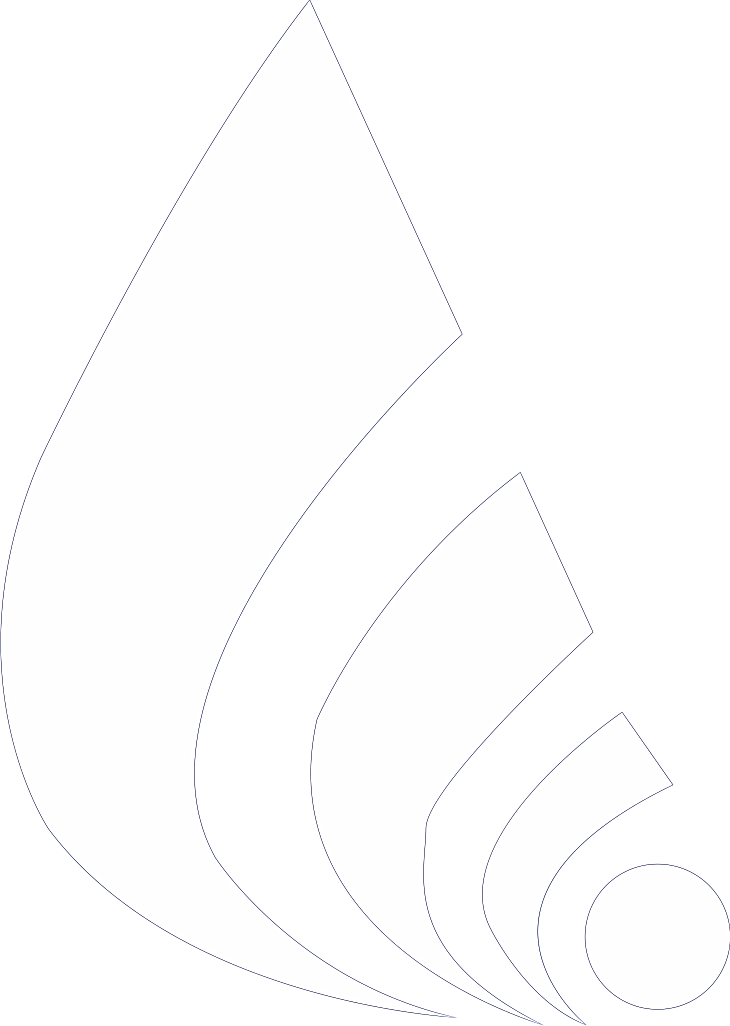 Fator X
Dividido em 3 componentes:


Fator de Eficiência Operacional (XO)

Eficiência Estática

Eficiência Dinâmica


Fator de Qualidade (XQ);


Fator de Eficiência Hídrica (Fator XH )
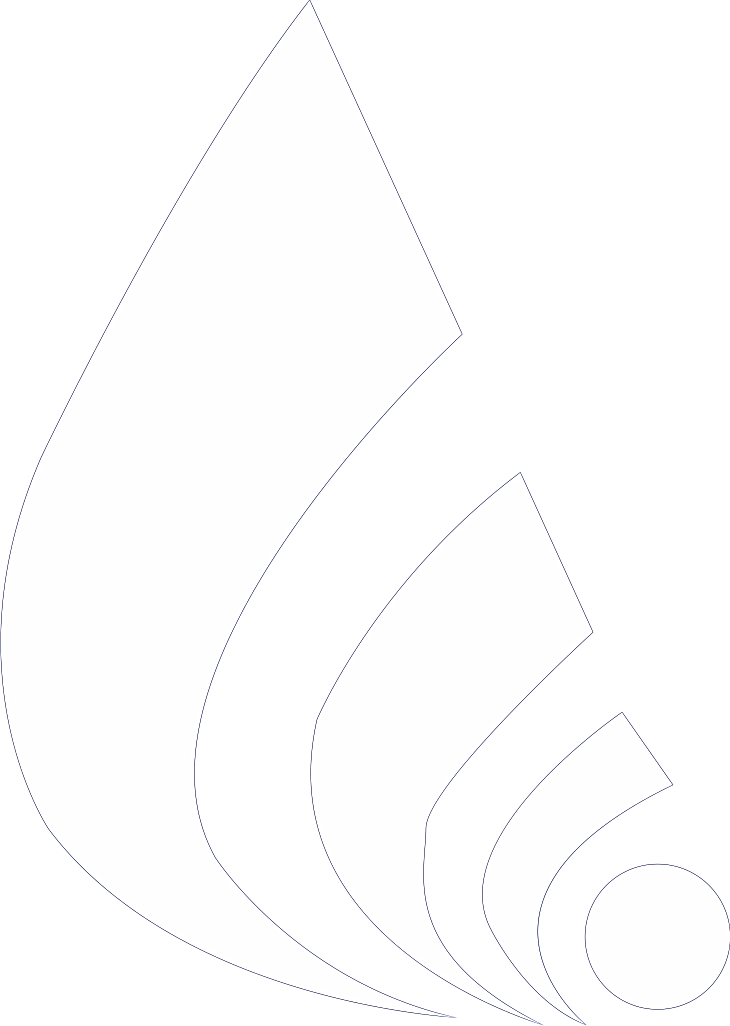 Fator X – Eficiência Estática
Compara a produtividade de todas as empresas estaduais entre si.

Por exemplo, consideremos duas empresas fictícias:
No exemplo, o custo da Empresa Regulada deveria ser reduzido para próximo do custo da empresa mais eficiente.
Fator X – Eficiência Estática
Parâmetros utilizados para o cálculo da Eficiência Estática:
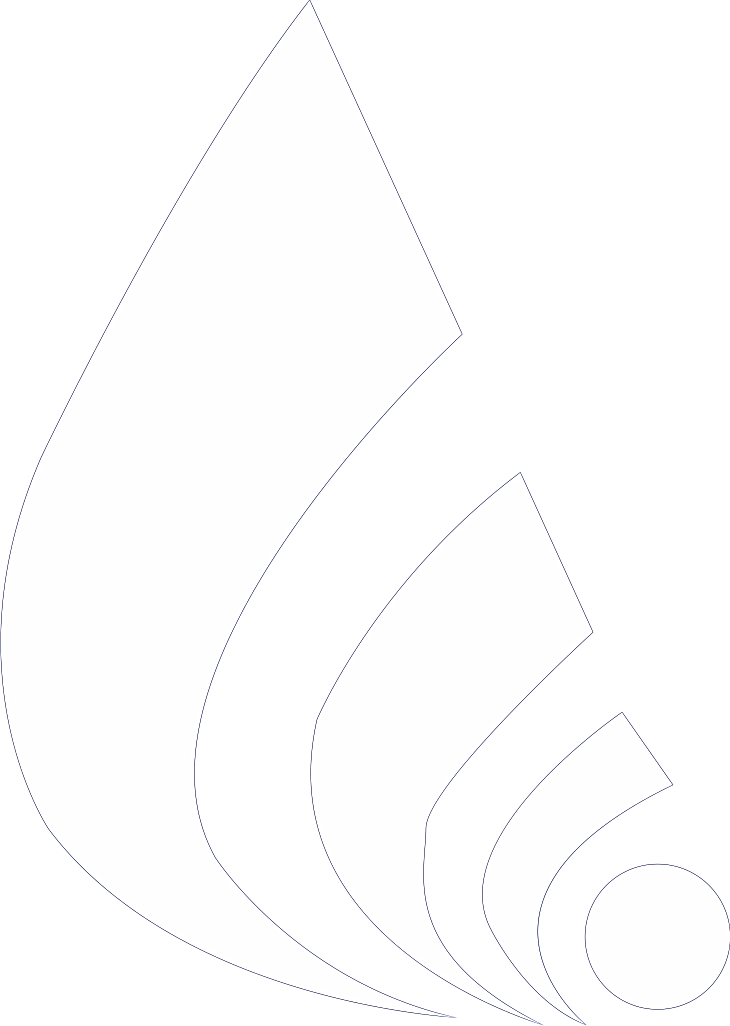 Fator X – Eficiência Estática
Na metodologia proposta, as empresas são agrupadas pela eficiência e um valor de Fator X é atribuído para cada grupo:
Fator X – Eficiência Dinâmica
Repassa para o consumidor o ganho médio de produtividade do setor nos últimos 20 anos), considerando os seguintes parâmetros:
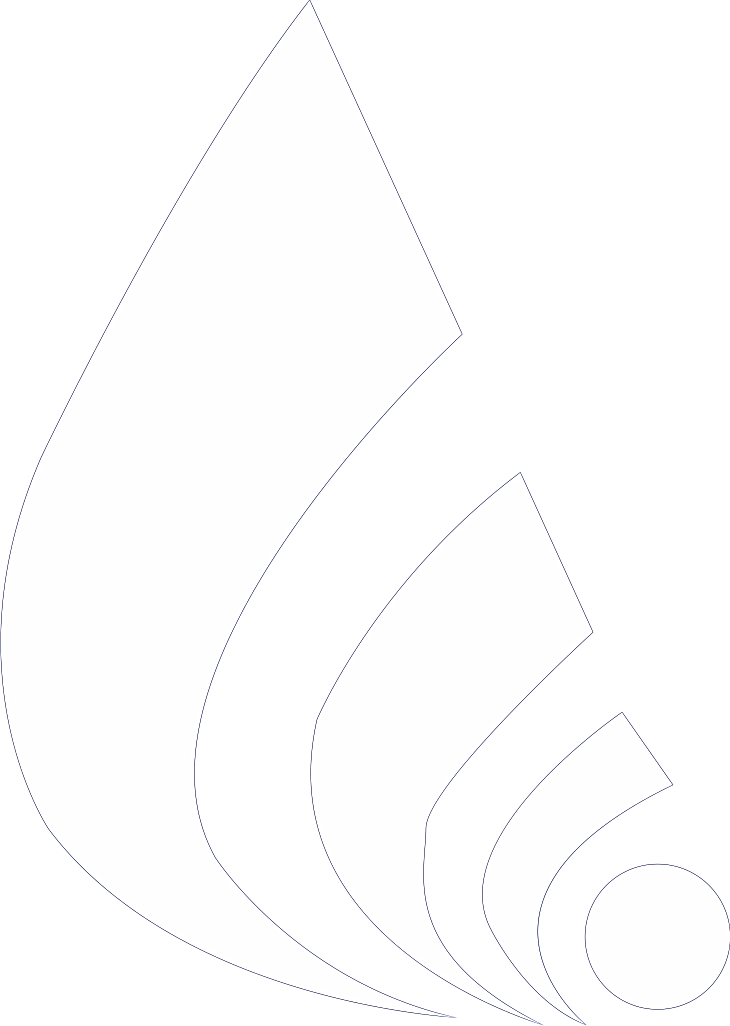 Fator Xq - Qualidade
Fator XQ: Qualidade dos serviços:
Índice de atendimento urbano de água (IAP02) 
Índice de reclamações do serviço de água (IAP07) 
Incidência de análises fora do padrão da água distribuída (IAP05) 
Índice de hidrometração (PSI1001) 
Capacidade de tratamento do sistema de água (IAI08) 
Índice de continuidade do serviço de água (IAP04) 
Capacidade de reserva do sistema de água (IAI07) 
Índice de adequação ao destino final do lodo da ETA (IAA14) 
Índice de atendimento urbano de esgoto (IEP02) 
Índice de reclamações do serviço de esgoto (IEP04) 
Capacidade de tratamento de esgoto (IEI05) 
Índice de lançamento de efluente outorgado (IEA13) 
Índice de adequação ao destino final do lodo da ETE (IEA16)
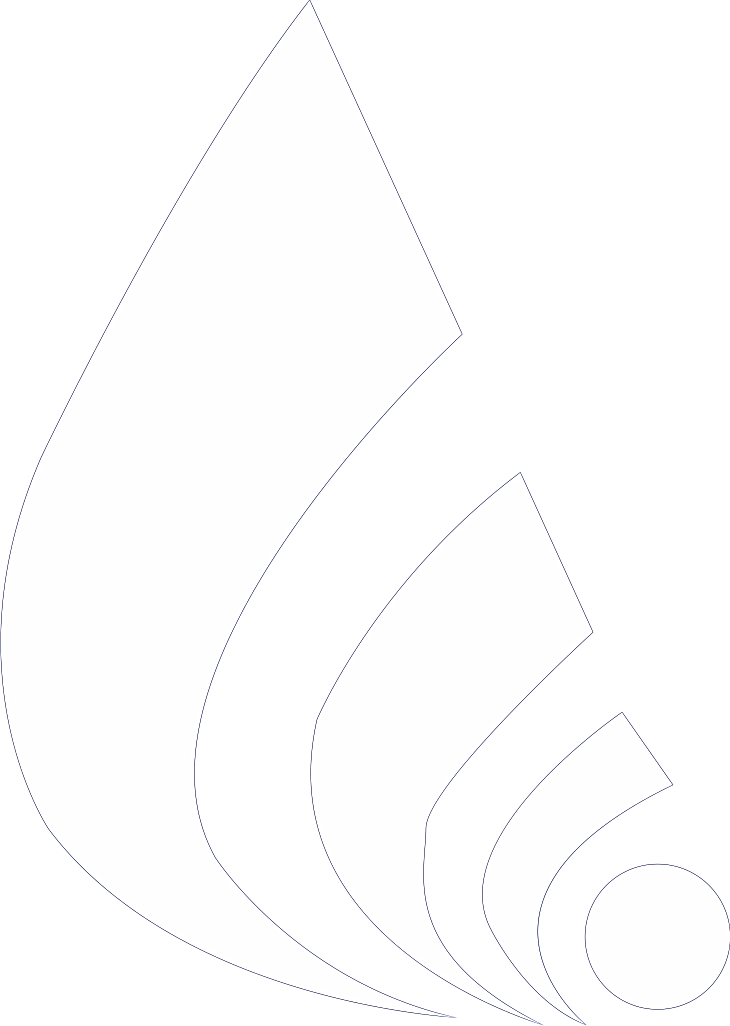 Fator XH – Eficiência Hídrica
Fator XH: Eficiência Hídrica (perdas)

Com base nas metas do PDSB;
Perdas Comerciais;
Perdas Reais.
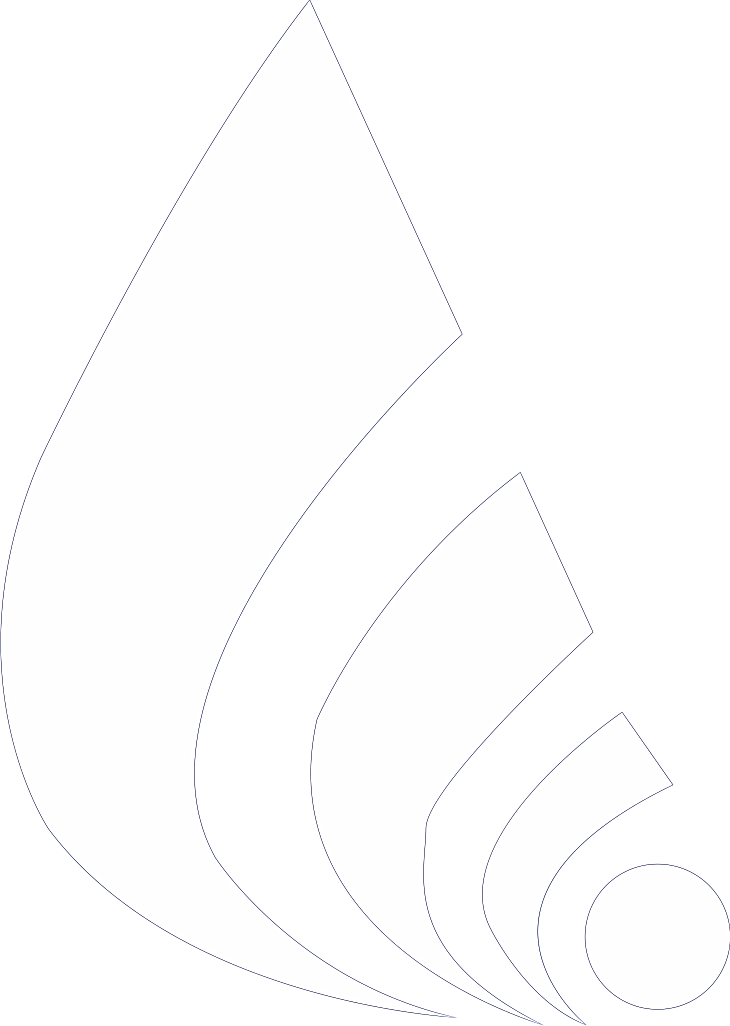 Mercado
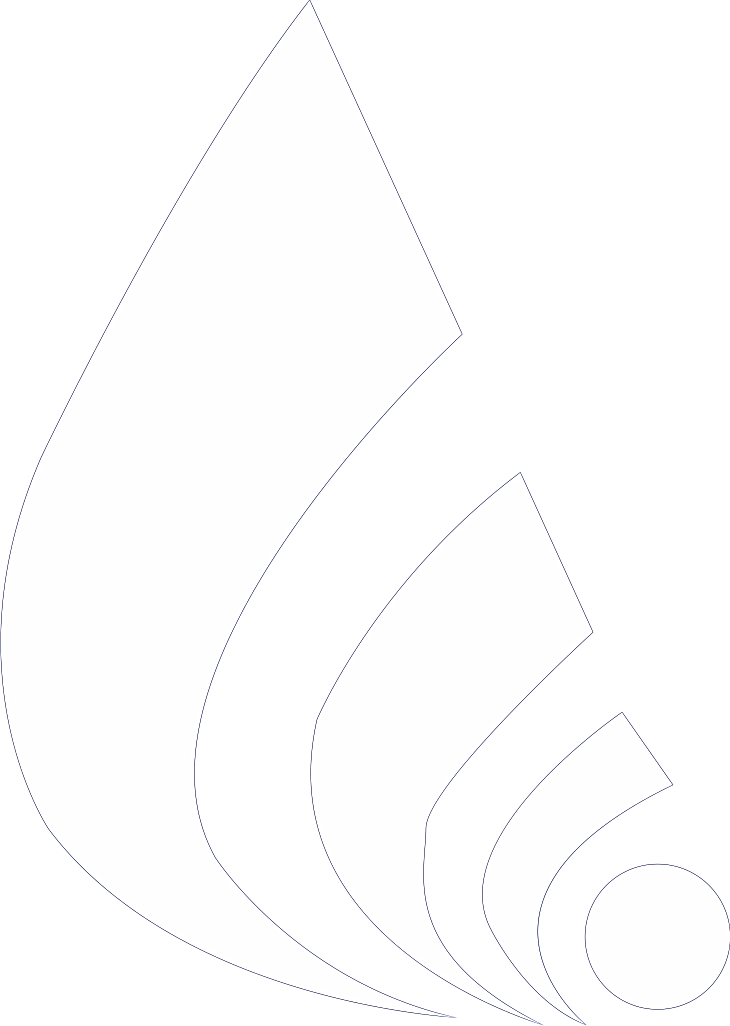 Eficiência Energética
Baseada nos indicadores monitorados pela SAE, de utilização eficiente de energia nas estações elevatórias:

do serviço de abastecimento de água;

do serviço de esgotamento sanitário;



Desempenho “Bom” ou “Excelente”: custo de energia reconhecido integralmente;


Desempenho “Mediano” ou “Ruim”: 95% do custo é reconhecido.
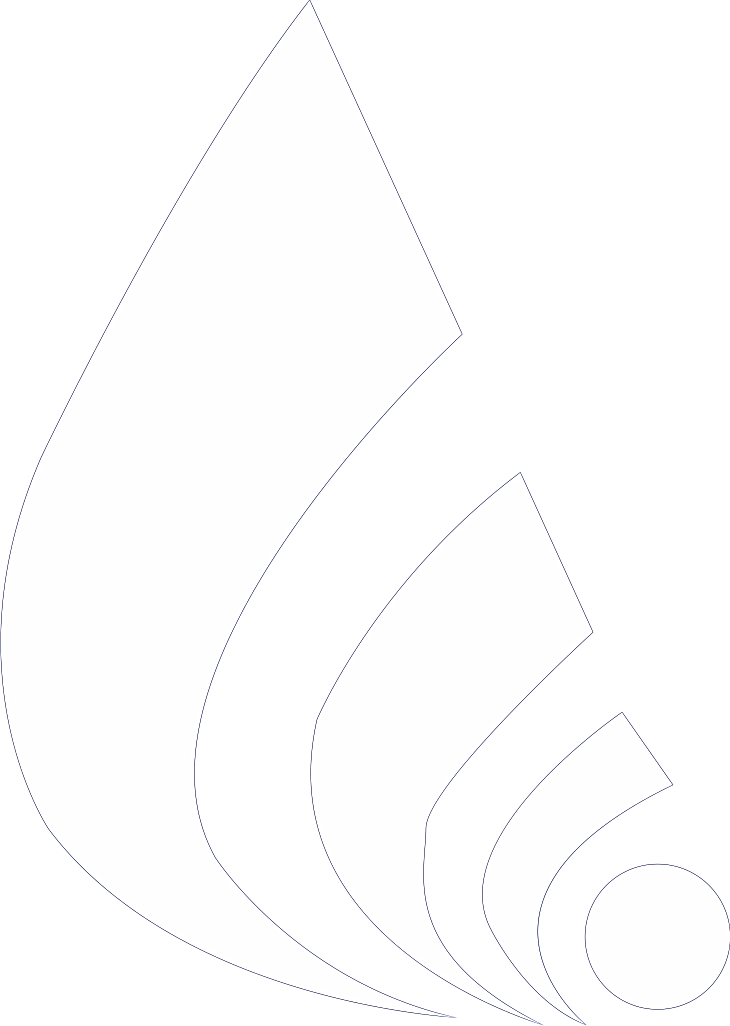 Receitas Irrecuperáveis
São as receitas não recebidas após realizados todos os esforços para o recebimento;

Método de envelhecimento da fatura (Aging);

Proposta de avaliar os 96 meses anteriores à RTP.
Outras receitas
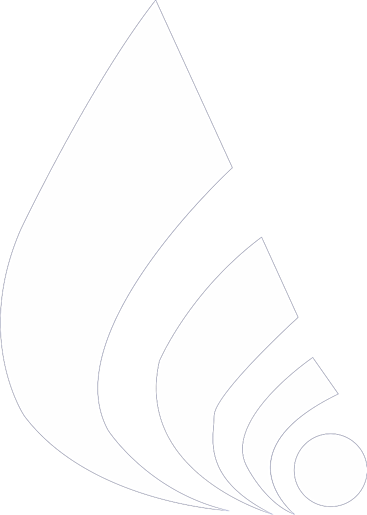 Riscos da Prestação dos Serviços
Riscos da Concessionária, não passíveis de Revisão Tarifária Extraordinária:

variação da demanda dos serviços;
variação dos custos de operação e manutenção do sistema;
custos excedentes decorrentes da gestão ineficiente dos serviços; 
indisponibilidade de financiamento e/ou aumento do custo de capital; 
variação das taxas de câmbio; 
prejuízos decorrentes de riscos inerentes à atividade empresarial; 
Outros listados no módulo.
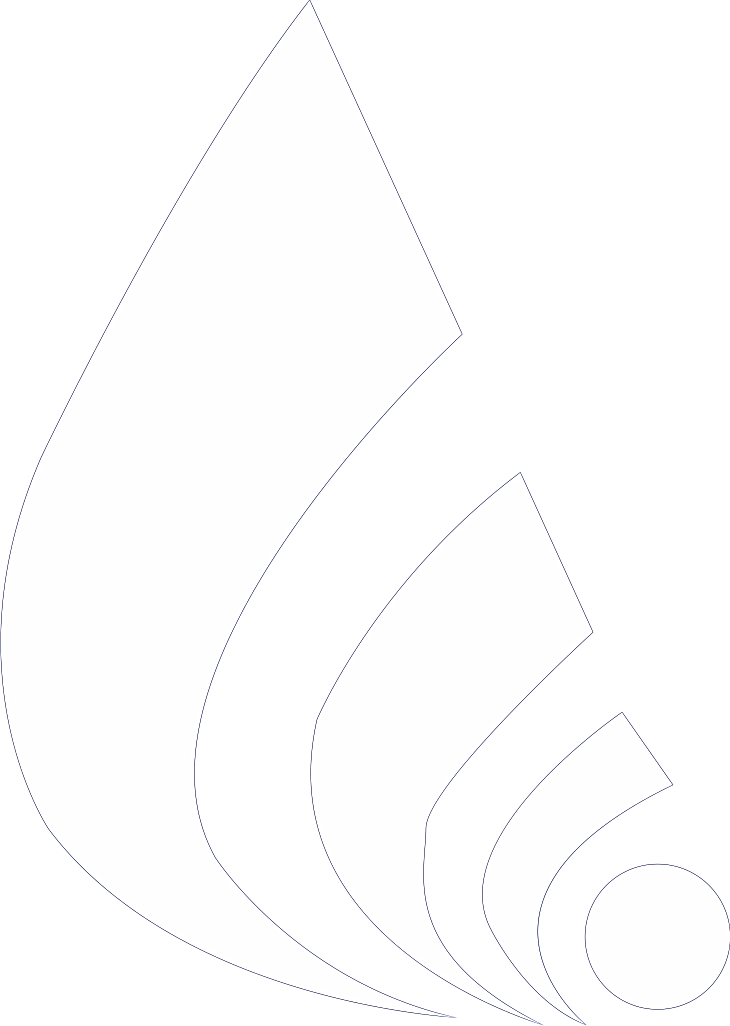 Riscos da Prestação dos Serviços
Riscos do Concedente, passíveis de Revisão Tarifária Extraordinária:
fato do príncipe ou ato da administração; 
a criação, alteração ou extinção de tributos que afetem os custos; 
alteração legislativa que produza impacto direto sobre as receitas da concessionária; 
aumento extraordinário e imprevisível dos custos; 
riscos relacionados à disponibilidade hídrica do sistema, desde que comprovado que a Concessionária não dispunha de medidas alternativas para mitigar esse risco;
Outros listados no módulo;

Soma dos impactos dos fatos ocorridos deve ter provocado uma alteração superior a 2% (dois por cento).
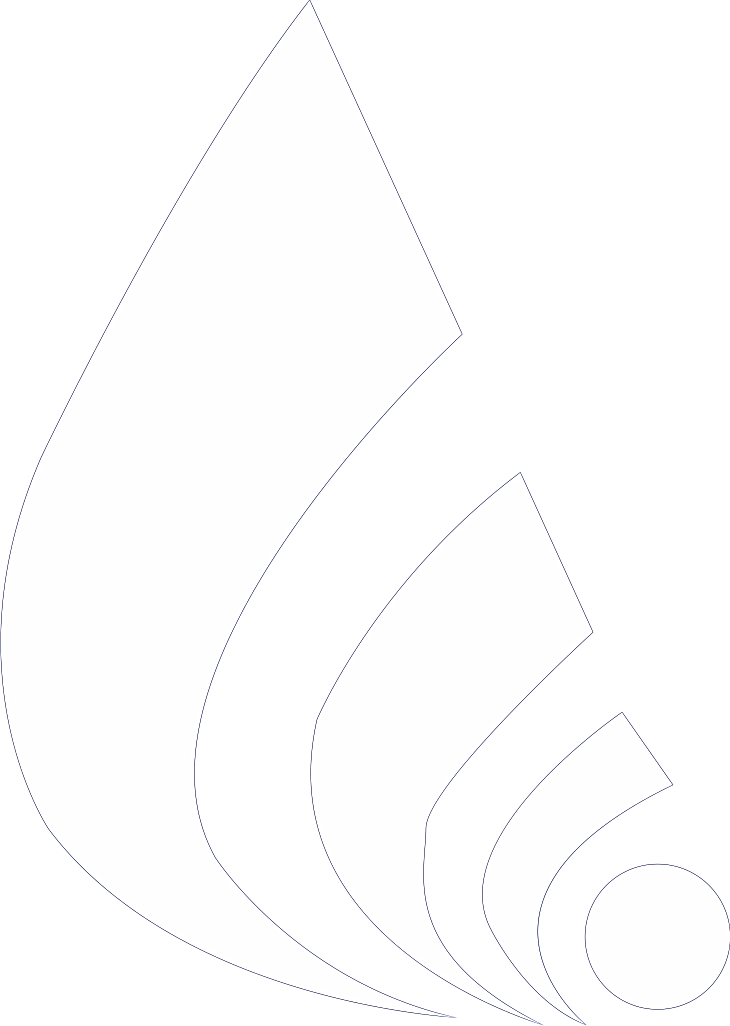 Pagamentos por Serviços Ambientais (PSA)
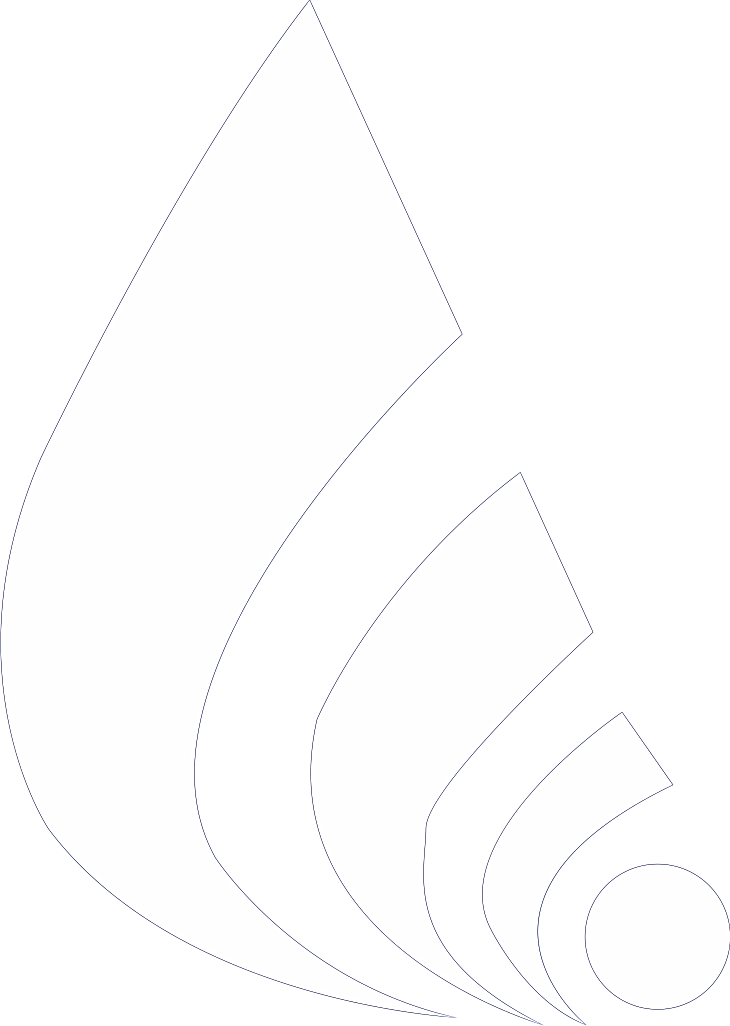 Limite de 0,2% da Receita Operacional Direta do ano anterior; 


Regras estabelecidas em resolução específica.
Pesquisa, Desenvolvimento e Inovação
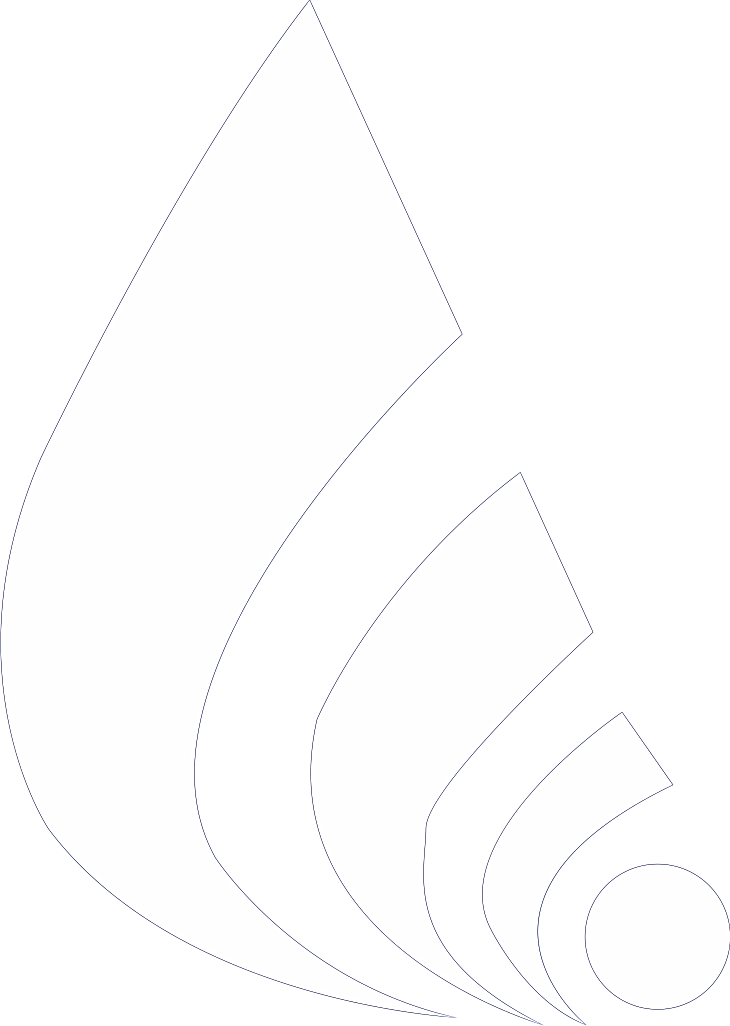 Limite de 1% da Receita Operacional Direta do ano anterior; 


Regras estabelecidas em resolução específica.
Outros serviços cobráveis
Preço definido com base no custo do serviço para a Caesb;

A Concessionária deverá solicitar à Adasa a homologação de todos os serviços cobrados, até dia 15 de fevereiro do ano de início da vigência da RTP em processamento.

A solicitação deverá conter:

Nome do serviço;
Descrição detalhada;
Composição de custos; 
Comparativo com os preços de outras concessionárias:
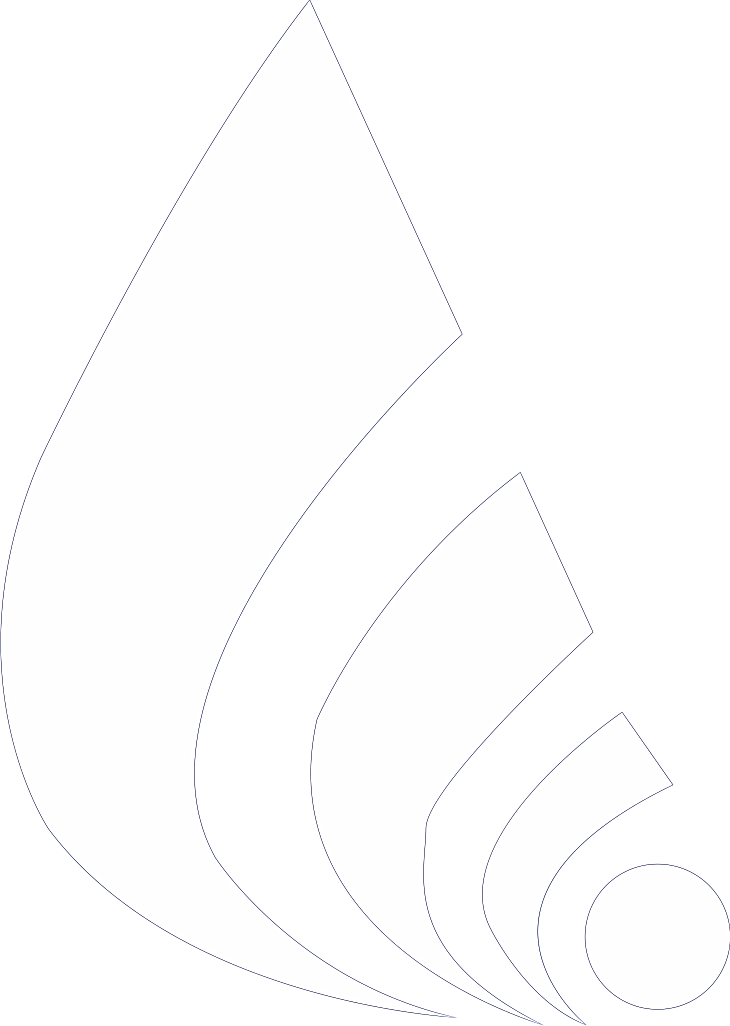 Reposicionamento Tarifário
Parcela A (custos não gerenciáveis):
TFS/TFU;
Bônus-desconto;
Pagamento por Serviços Ambientais;
Pesquisa, Desenvolvimento e Inovação;
Pagamento pelo uso de recursos hídricos;

Parcela B (custos gerenciáveis):
Custos Operacionais eficientes;
Remuneração adequada dos investimentos;
Receitas Irrecuperáveis;

Parcela CF (Componentes Financeiros)

O somatório destas parcelas será a nova Receita Requerida da Caesb;

O Reposicionamento tarifário será o percentual necessário para que a nova receita seja obtida, com base no mercado projetado.
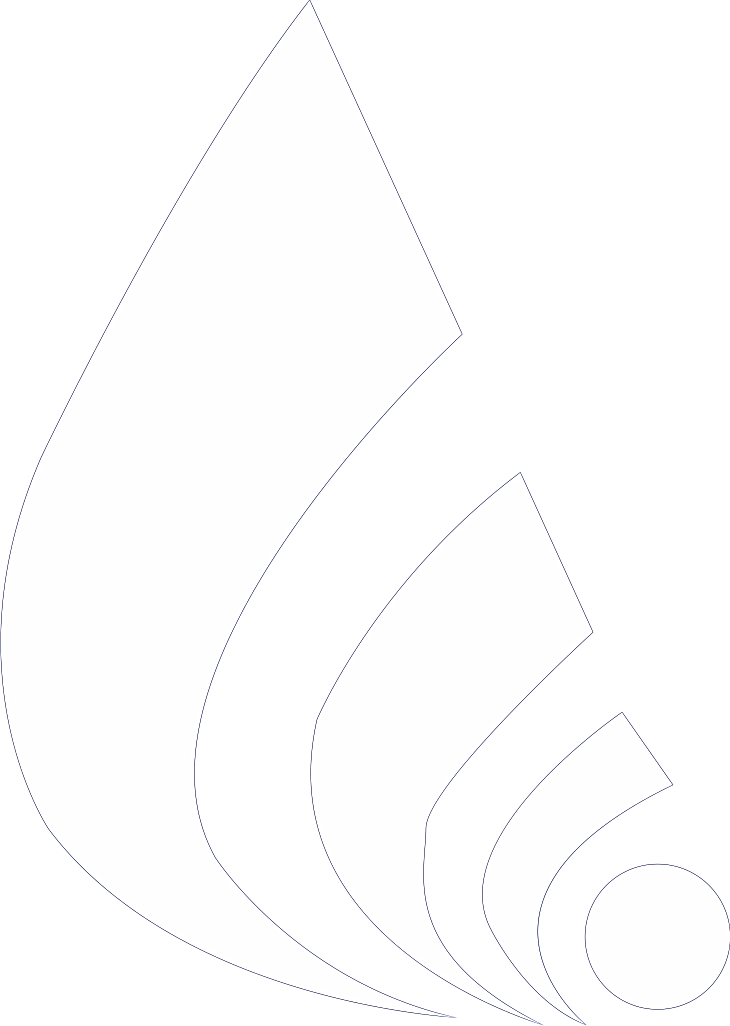 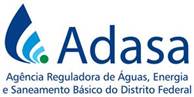 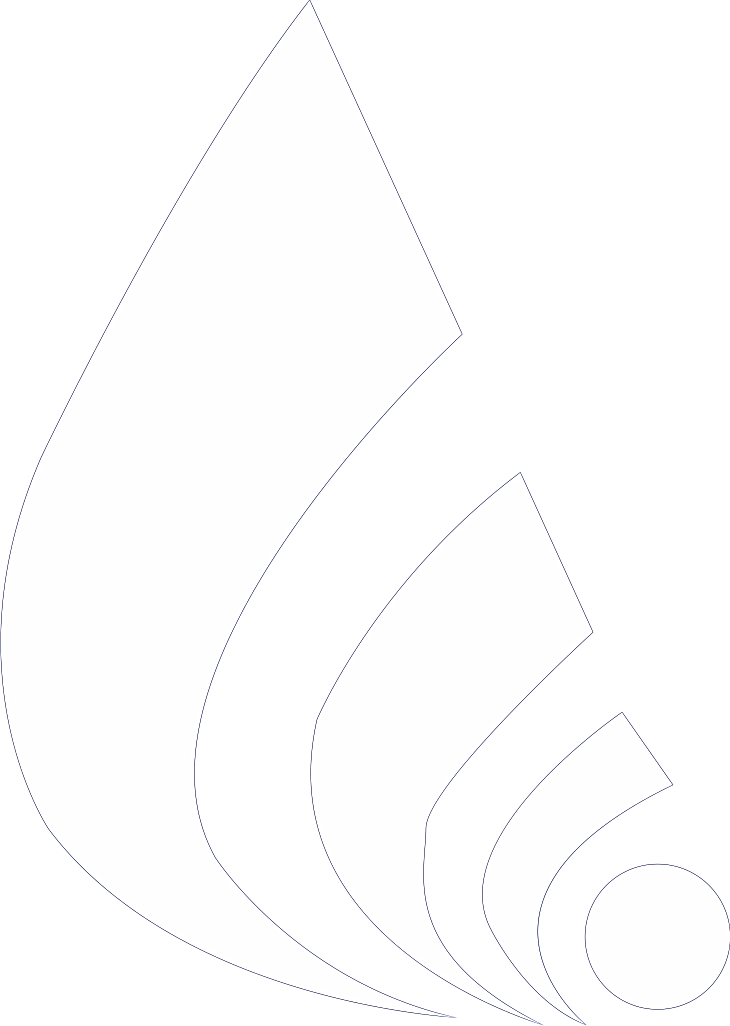 Obrigado

Superintendência de Estudos Econômicos e Fiscalização Financeira - SEF